Як безпечно знаходити освітню інформацію в інтернеті
Інформатика 4 клас
Підготував учитель інформатики Зіньківського опорного ліцею №1 Зіньківської міської ради
Сідак Євген
Інформація
нові та зрозумілі відомості, знання, які одержує людина на основі повідомлень.
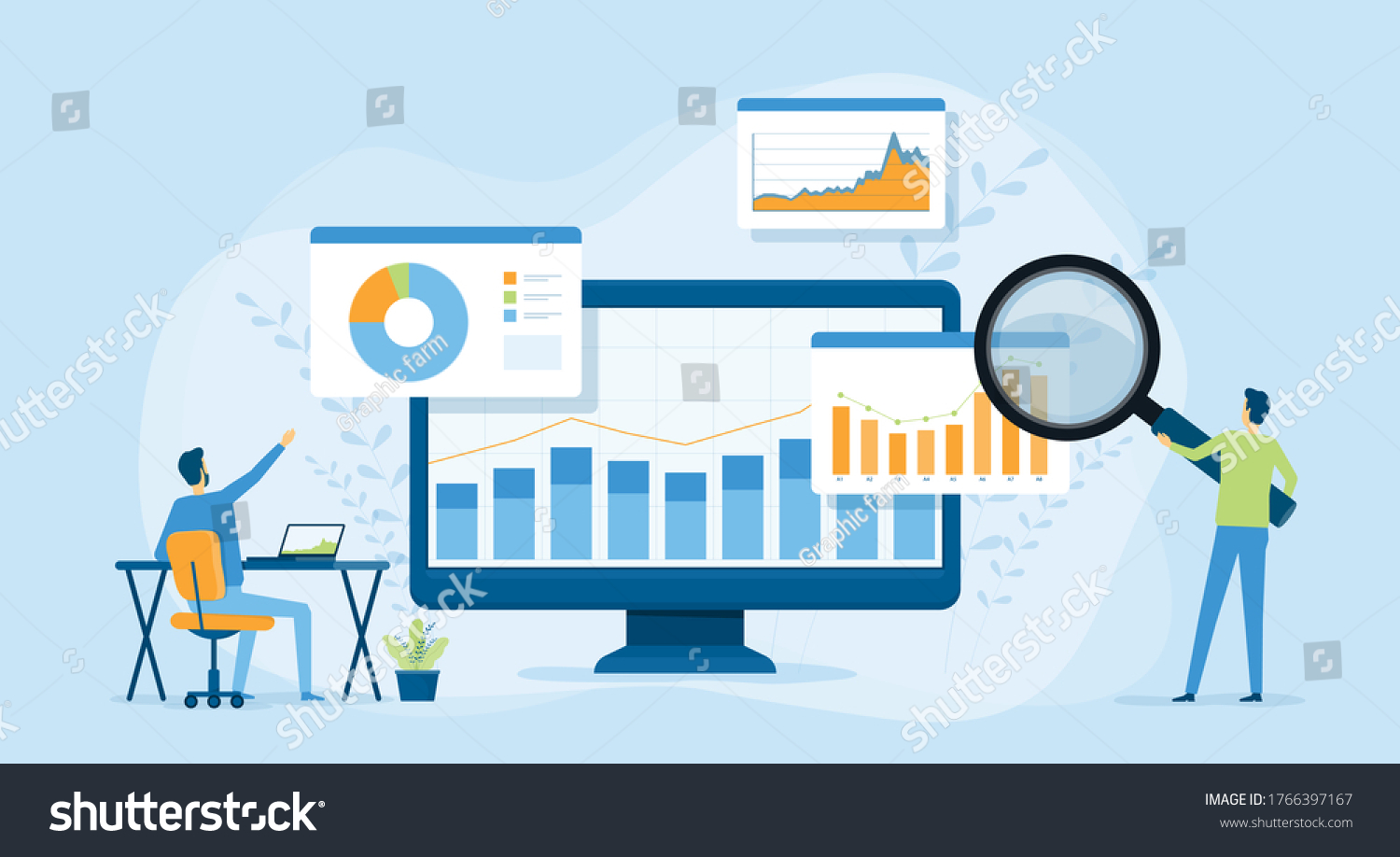 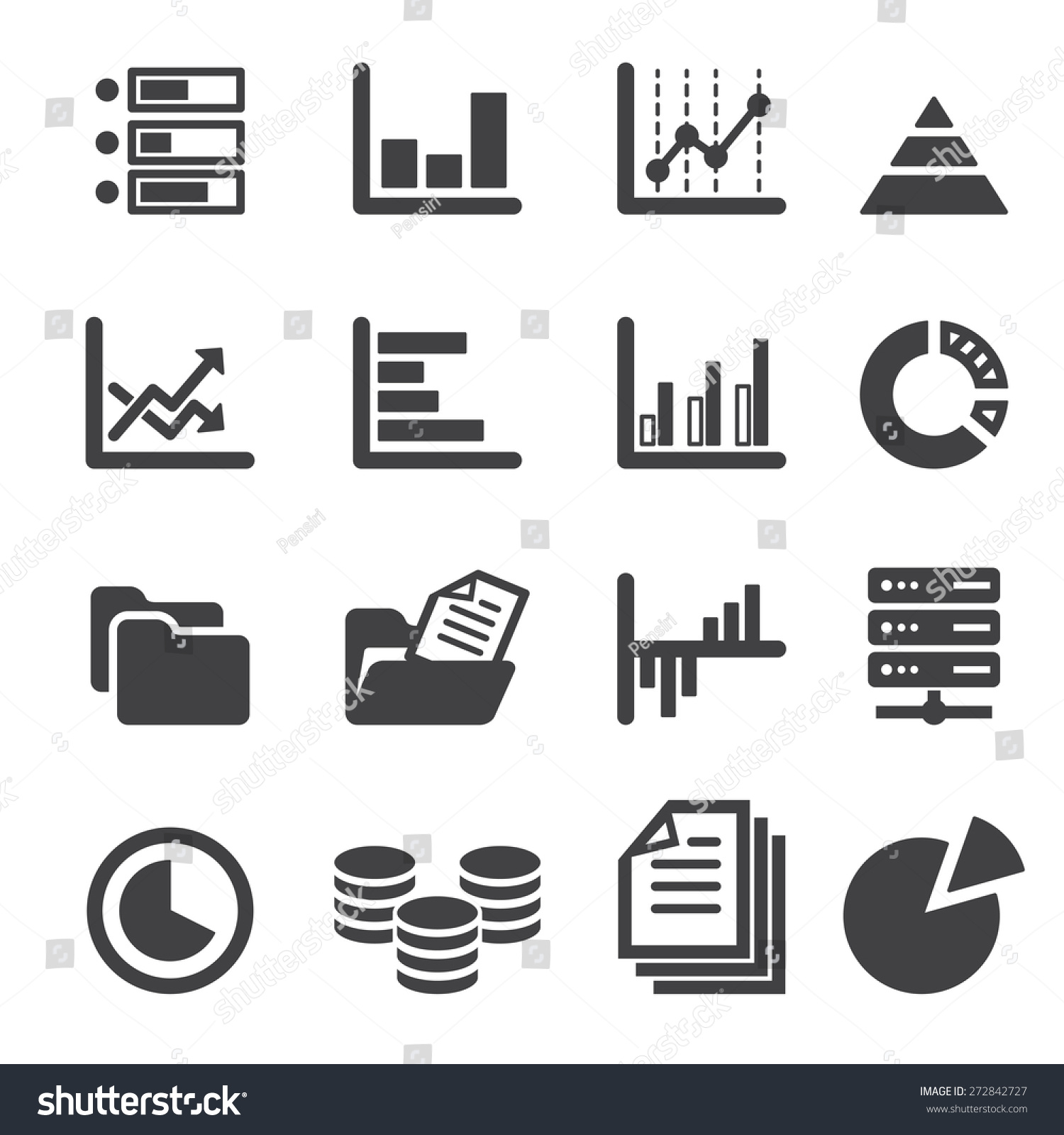 [Speaker Notes: https://www.shutterstock.com/ru/image-vector/flat-vector-design-statistical-data-analysis-1766397167
https://www.shutterstock.com/ru/image-vector/data-icon-set-272842727]
Види інформації
Текстова
(тези, твір)
Графічна
(картинки, креслення)
Цифрова
(цифра, вираз)
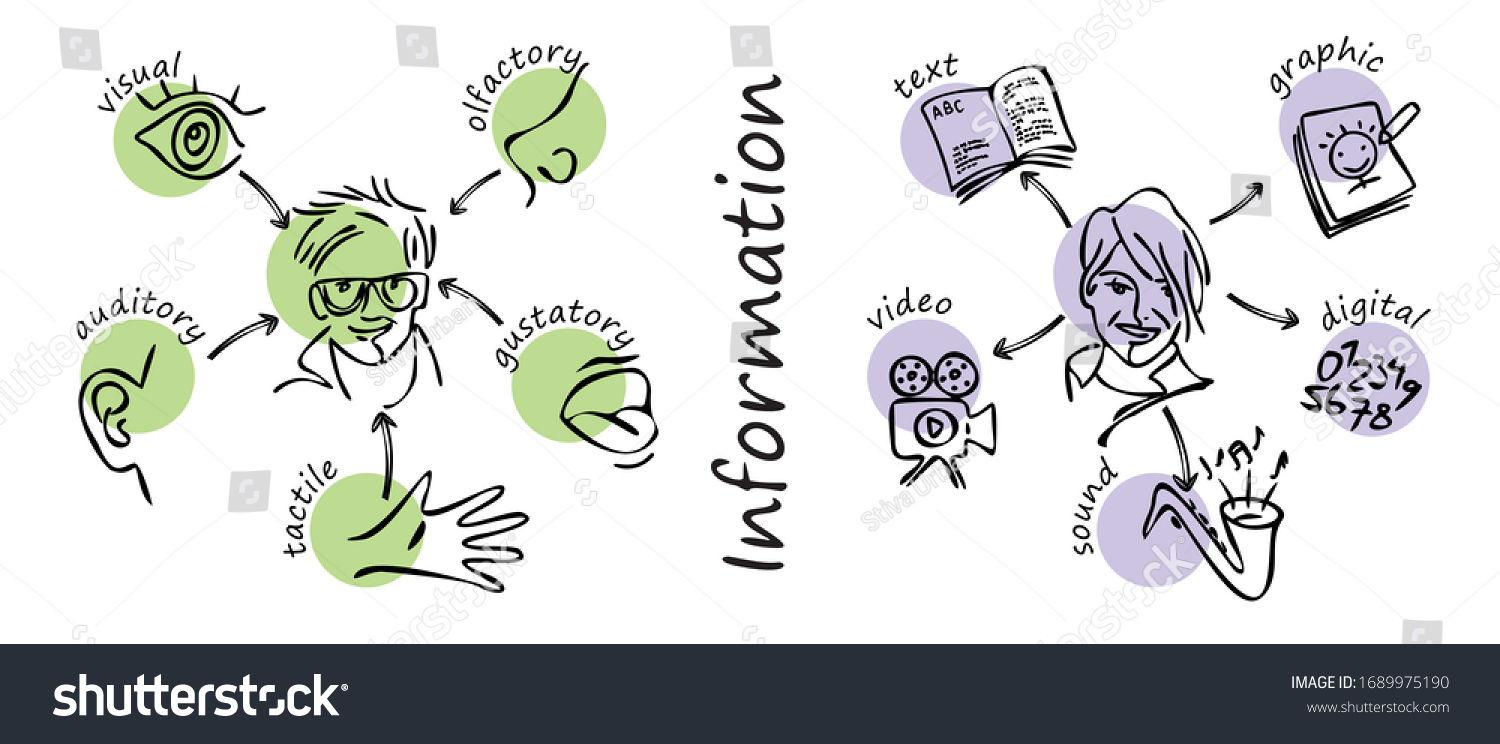 Звукова
(мова, шум, музика)
Комбінована
(кінофільми, відеокліпи)
[Speaker Notes: https://www.shutterstock.com/ru/image-vector/type-information-visual-tactile-olfactory-auditory-1689975190]
Інформаційні процеси
Передавання
Опрацювання
Зберігання повідомлень
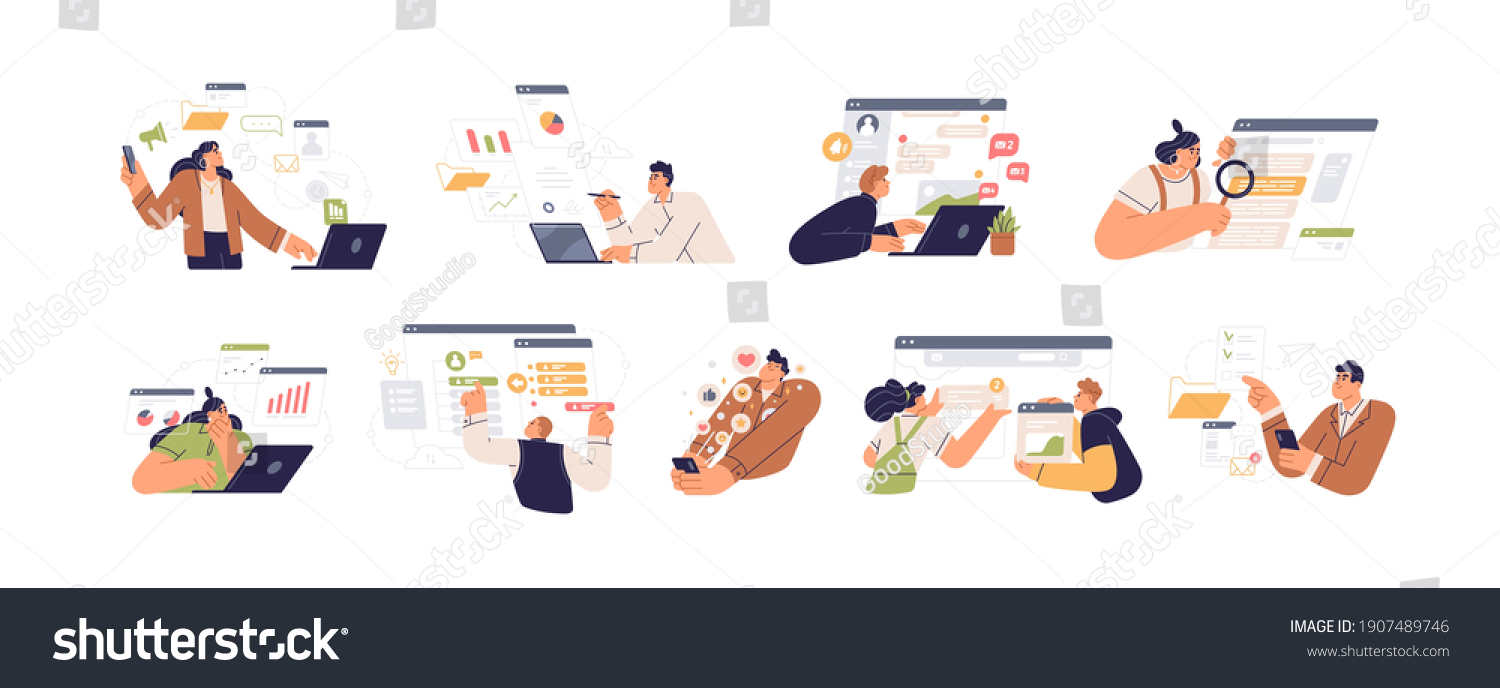 [Speaker Notes: https://www.shutterstock.com/ru/image-vector/people-working-big-data-analyzing-auditing-1907489746]
Інформаційний пошук
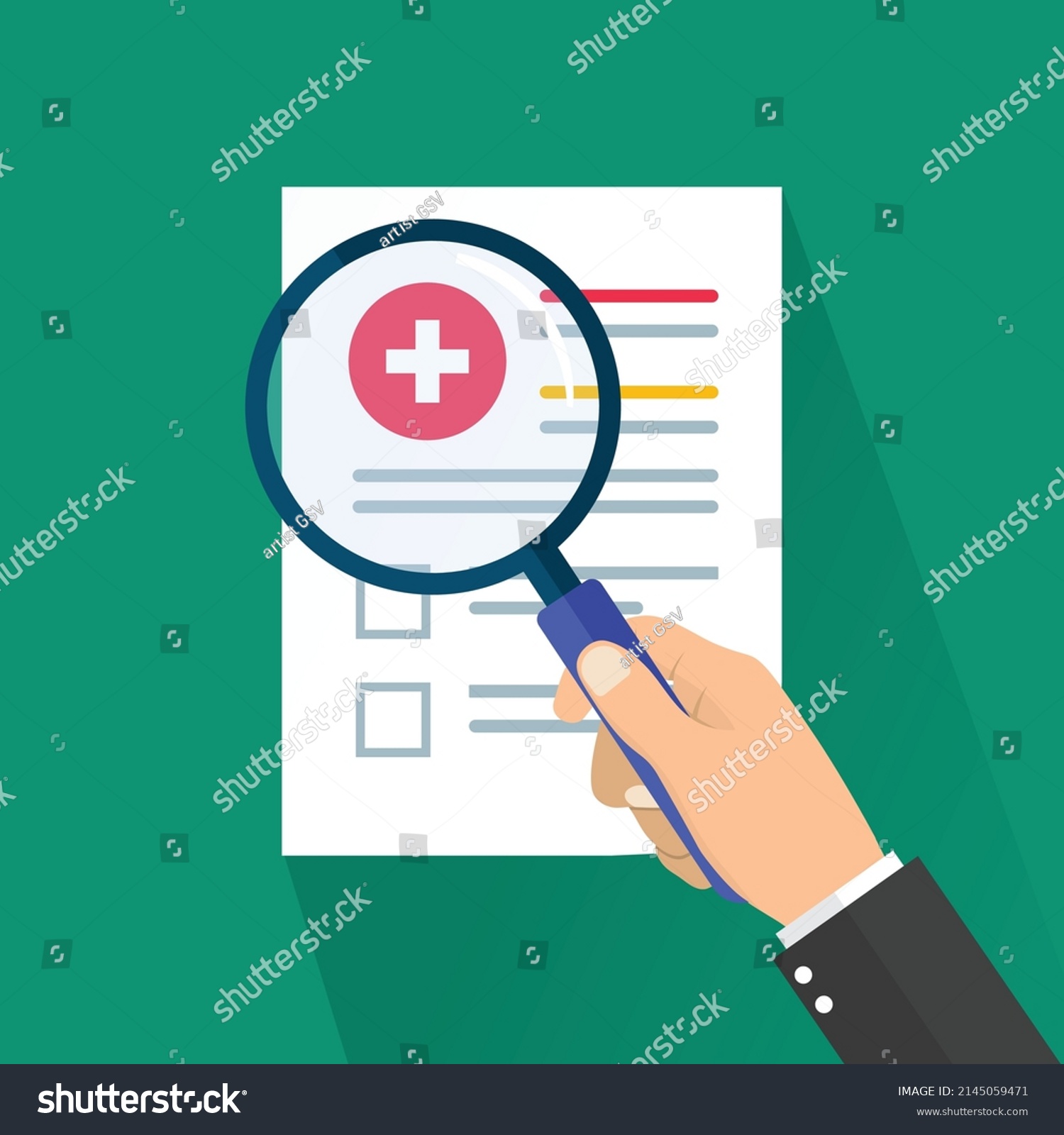 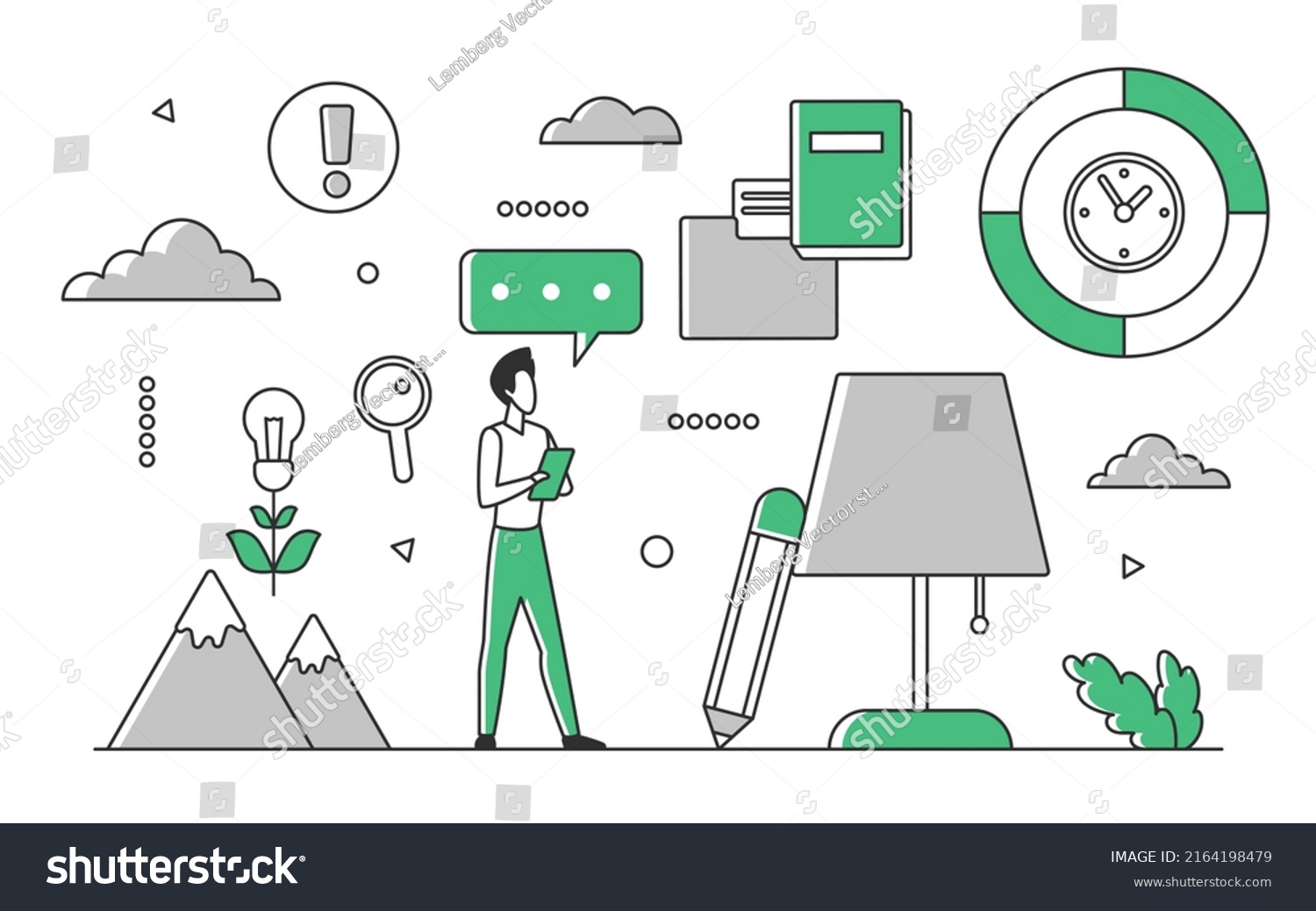 [Speaker Notes: https://www.shutterstock.com/ru/image-vector/health-document-search-medical-record-2145059471
https://www.shutterstock.com/ru/image-vector/marketing-manager-searching-new-information-content-2164198479]
Пошук в мережі Інтернет
Існують три основні способи пошуку інформації в Інтернет:
Звернення до пошукової системи
Вказівка ​​адреси сторінки.
Пересування по гіперпосиланням.
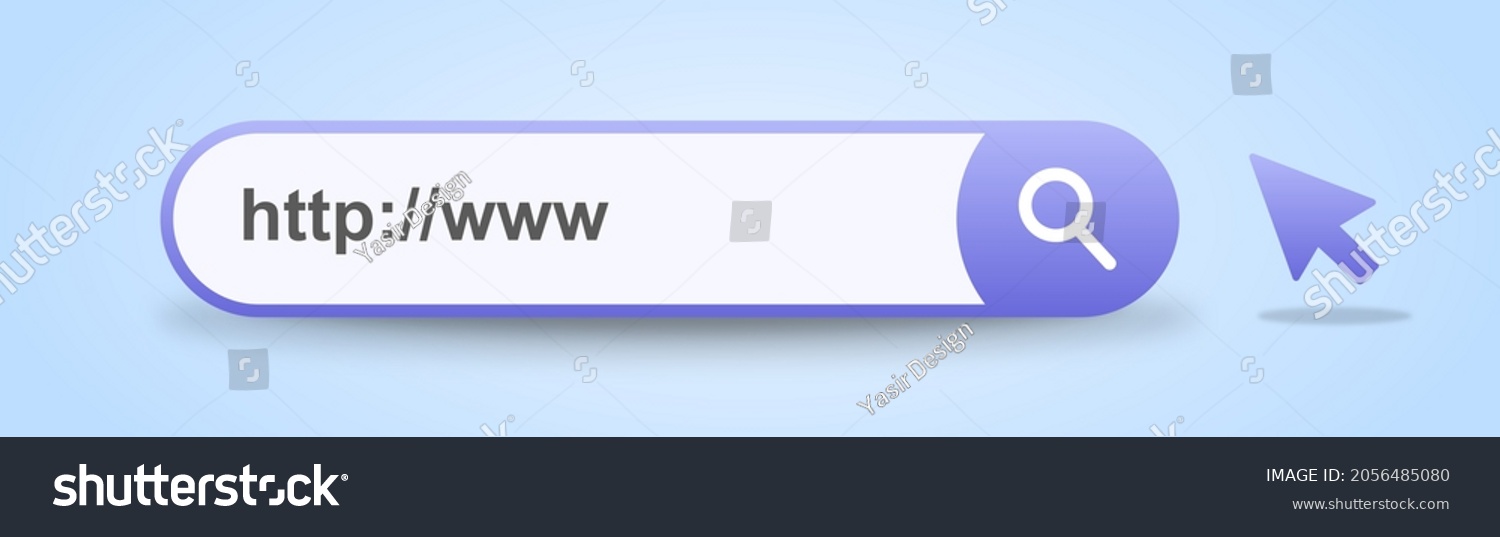 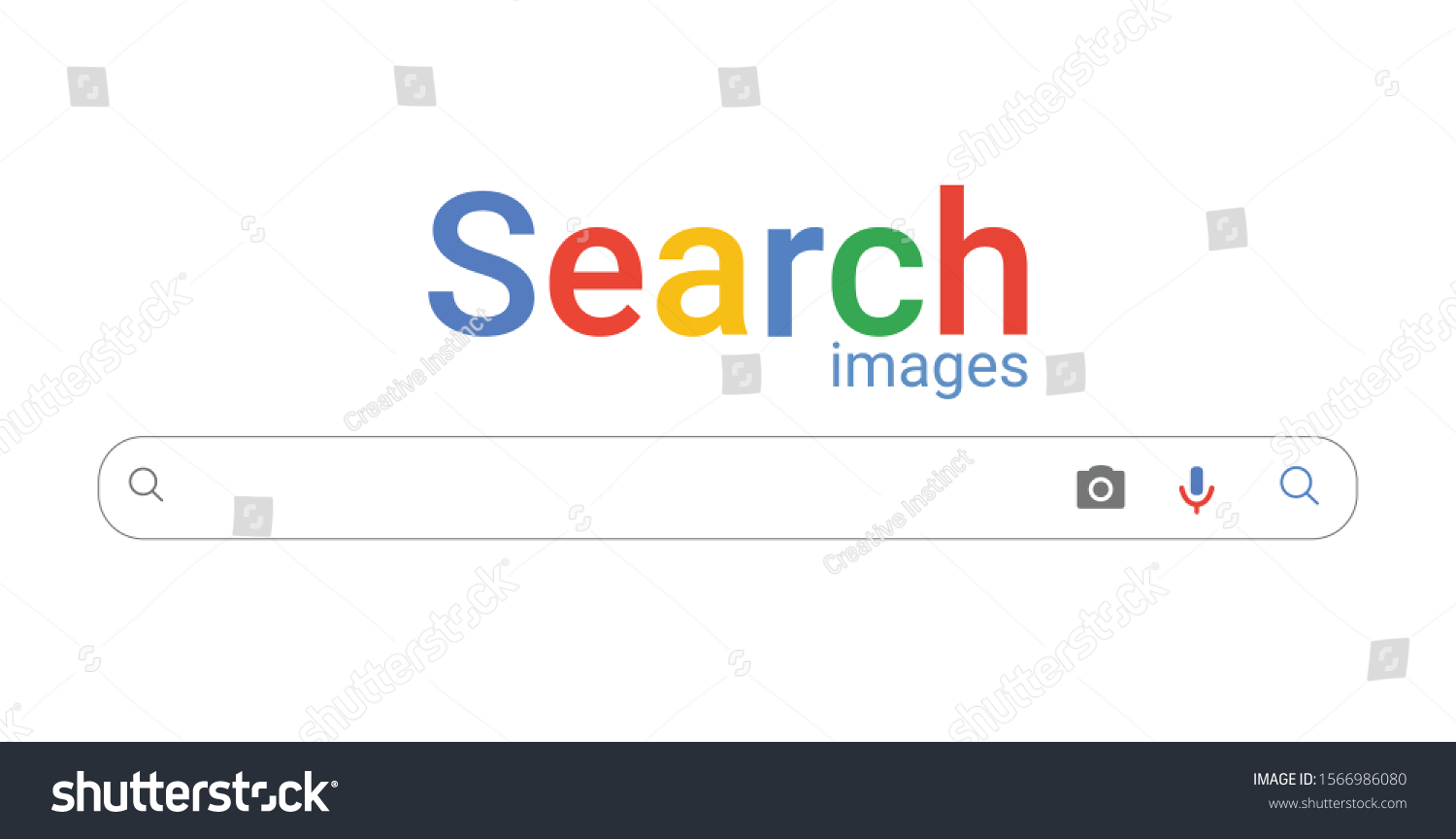 [Speaker Notes: https://www.shutterstock.com/ru/image-vector/popular-browser-window-search-box-engine-1566986080
https://www.shutterstock.com/ru/image-vector/address-navigation-bar-icon-business-concept-2056485080]
Ключові слова
слово або кілька слів за допомогою яких відбувається пошук в інтернеті.
Метелик
Метелик краватка
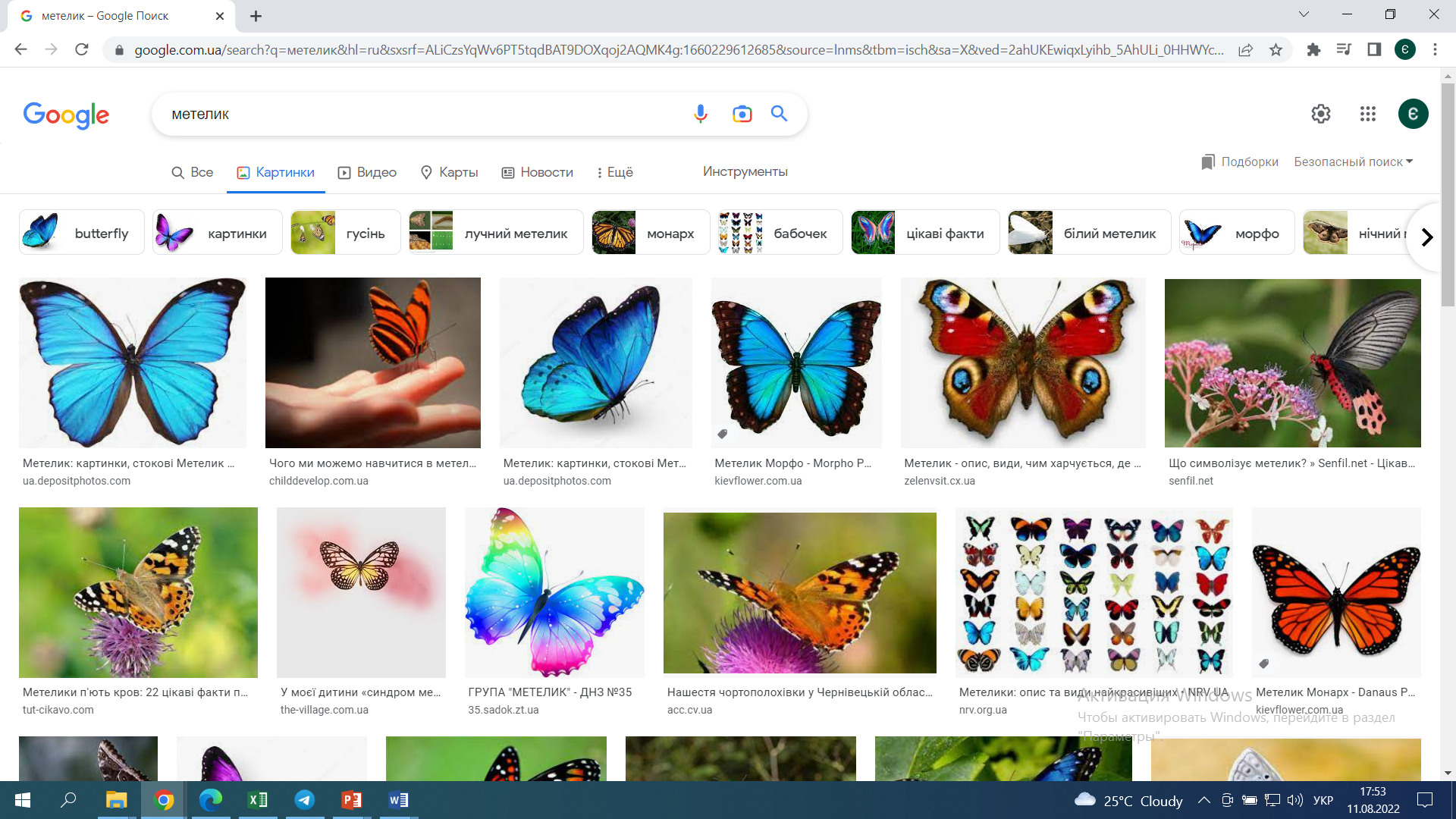 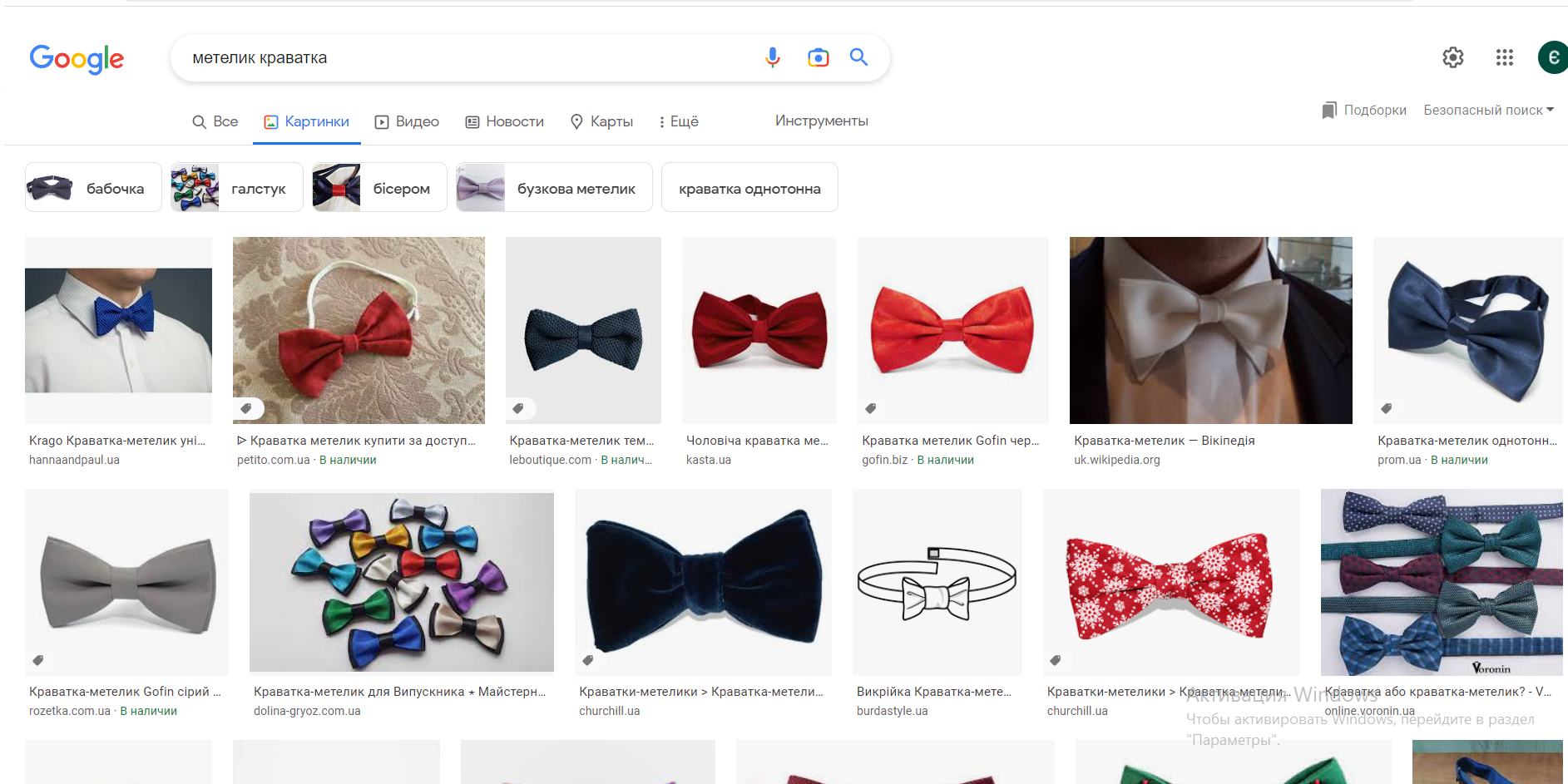 Ключові слова
Кран
Кран -вода
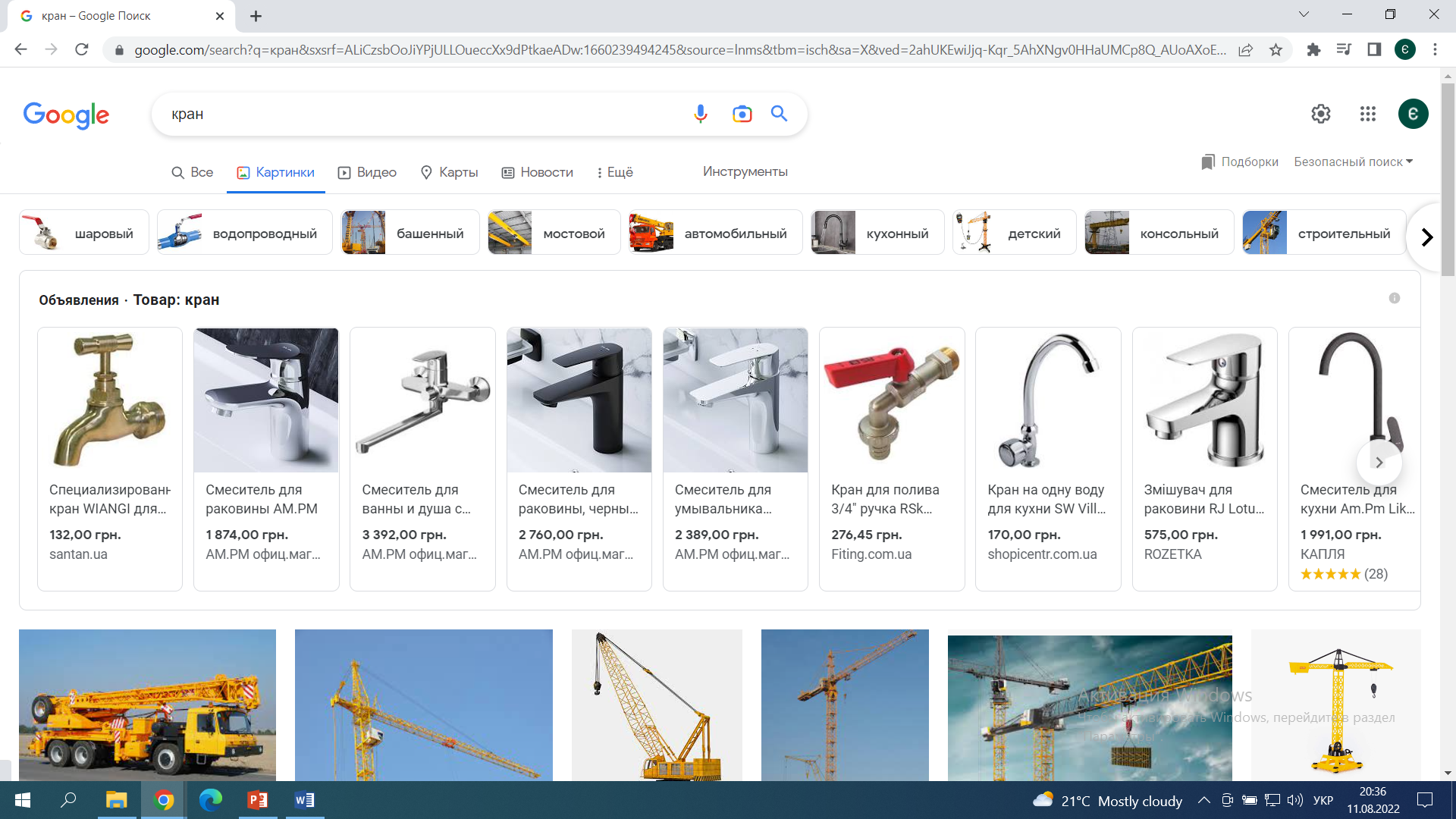 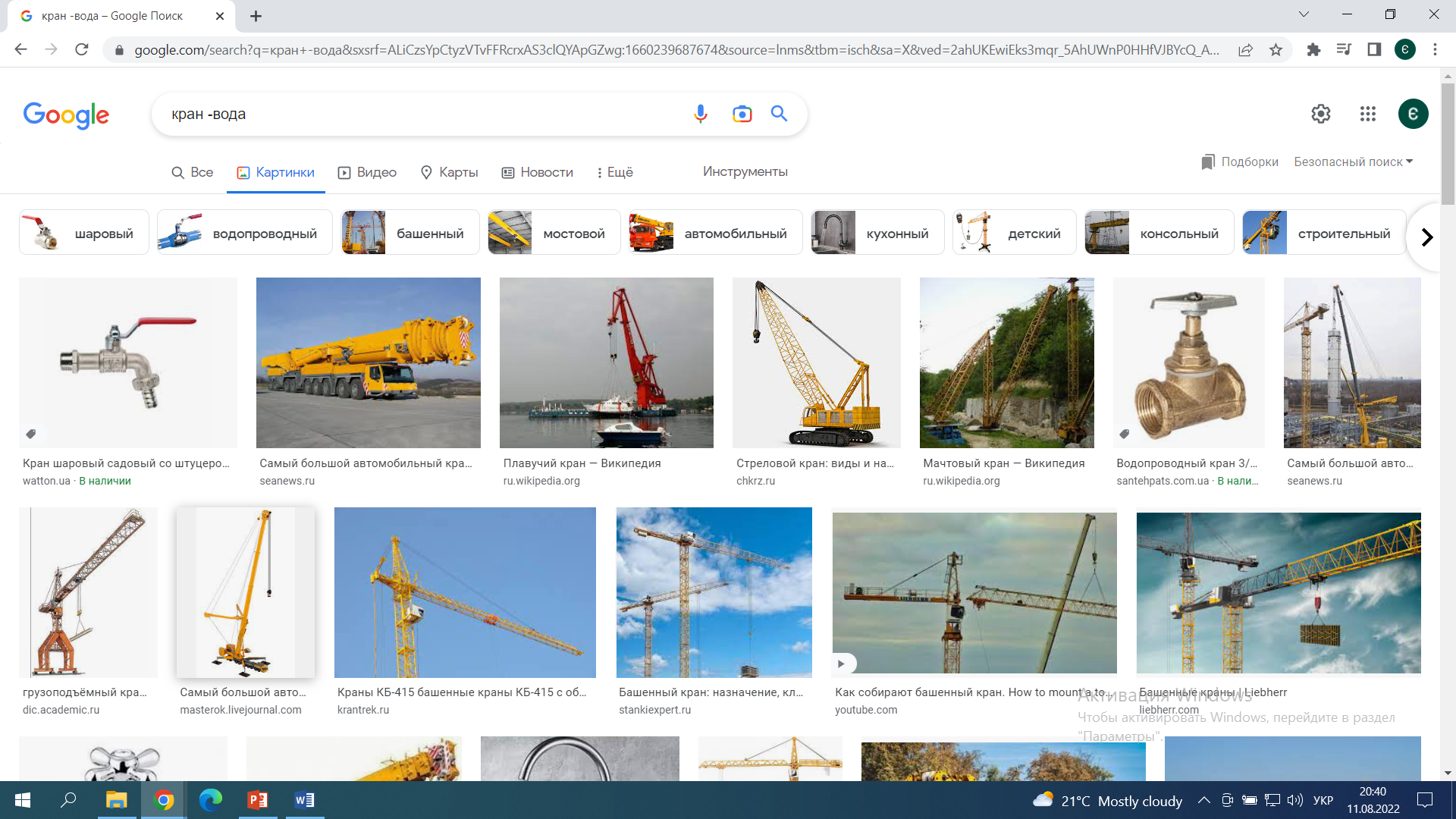 Пошук за картинкою
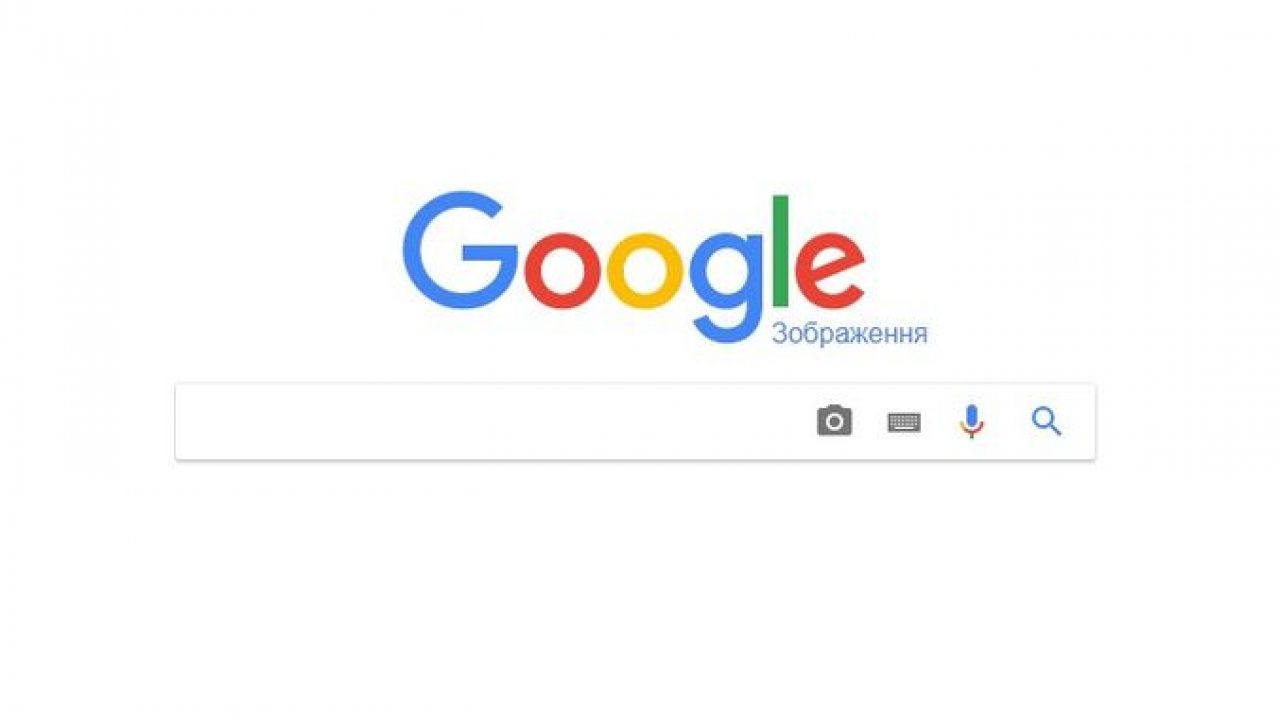 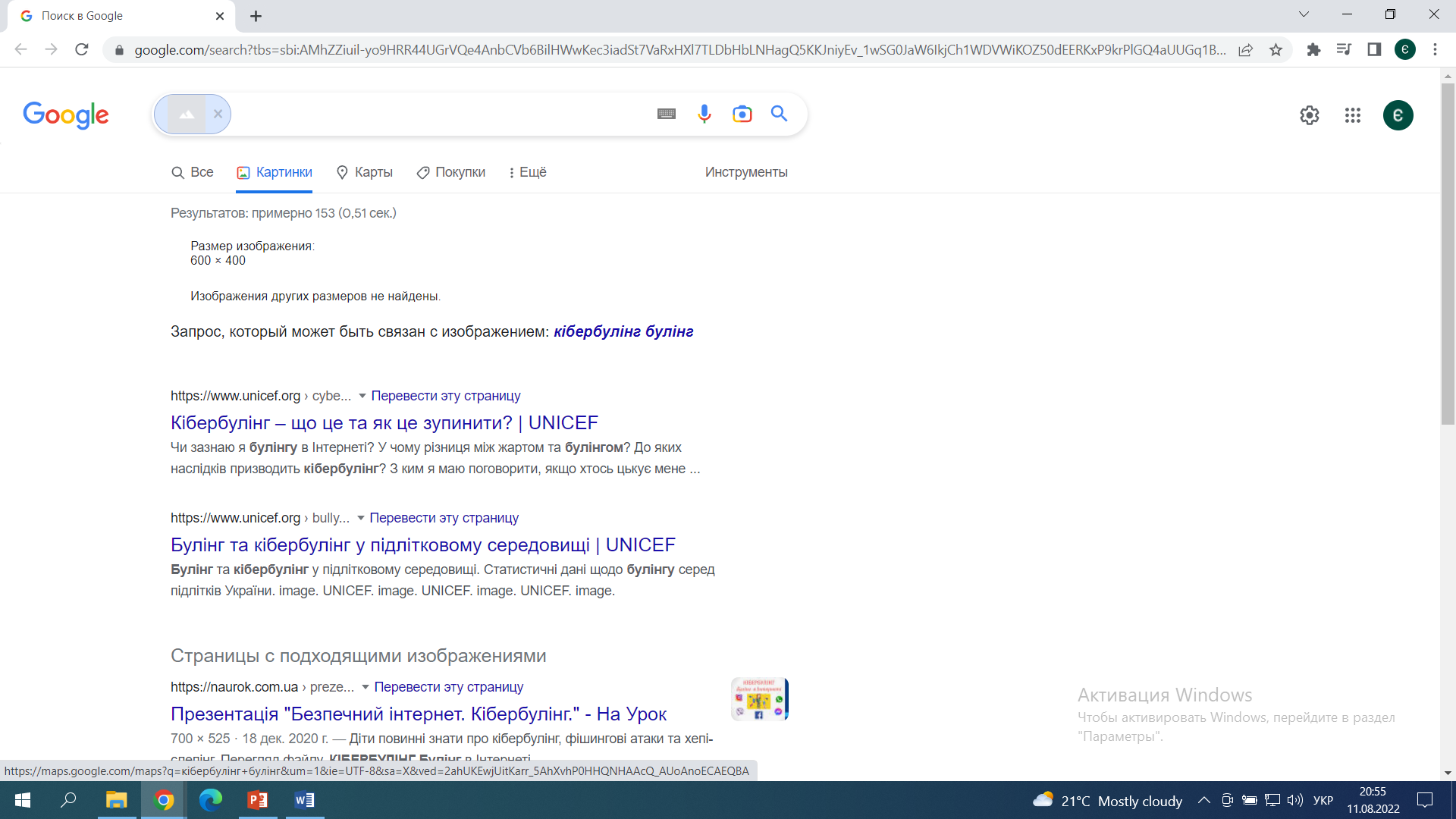 Результат
Перетягуємо картинку сюди
[Speaker Notes: https://www.google.com/search?q=%D0%BF%D0%BE%D1%88%D1%83%D0%BA+%D0%B7%D0%B0+%D0%BA%D0%B0%D1%80%D1%82%D0%B8%D0%BD%D0%BA%D0%BE%D1%8E&hl=ru&sxsrf=ALiCzsaQfUFrI5KM-9o3E4s19tMMd_k8ow:1660240072626&source=lnms&tbm=isch&sa=X&ved=2ahUKEwiC3JSerL_5AhUYG-wKHY_PDjYQ_AUoAXoECAEQAw&cshid=1660240233405825&biw=1536&bih=754&dpr=1.25#imgrc=Gy61RBhNOiqNDM&imgdii=2cDWWQpnlguS9M]
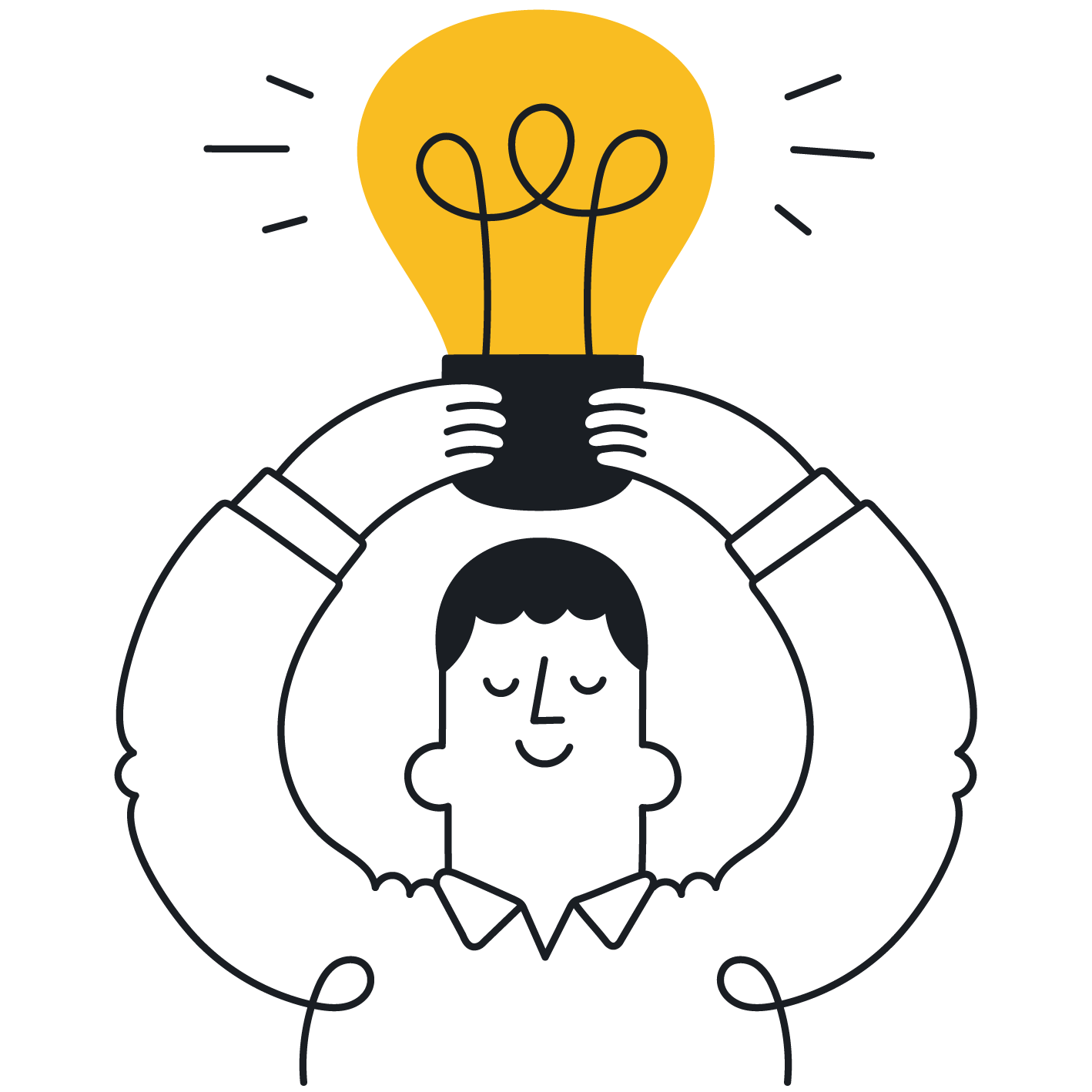 Алгоритм пошуку в мережі Інтернет
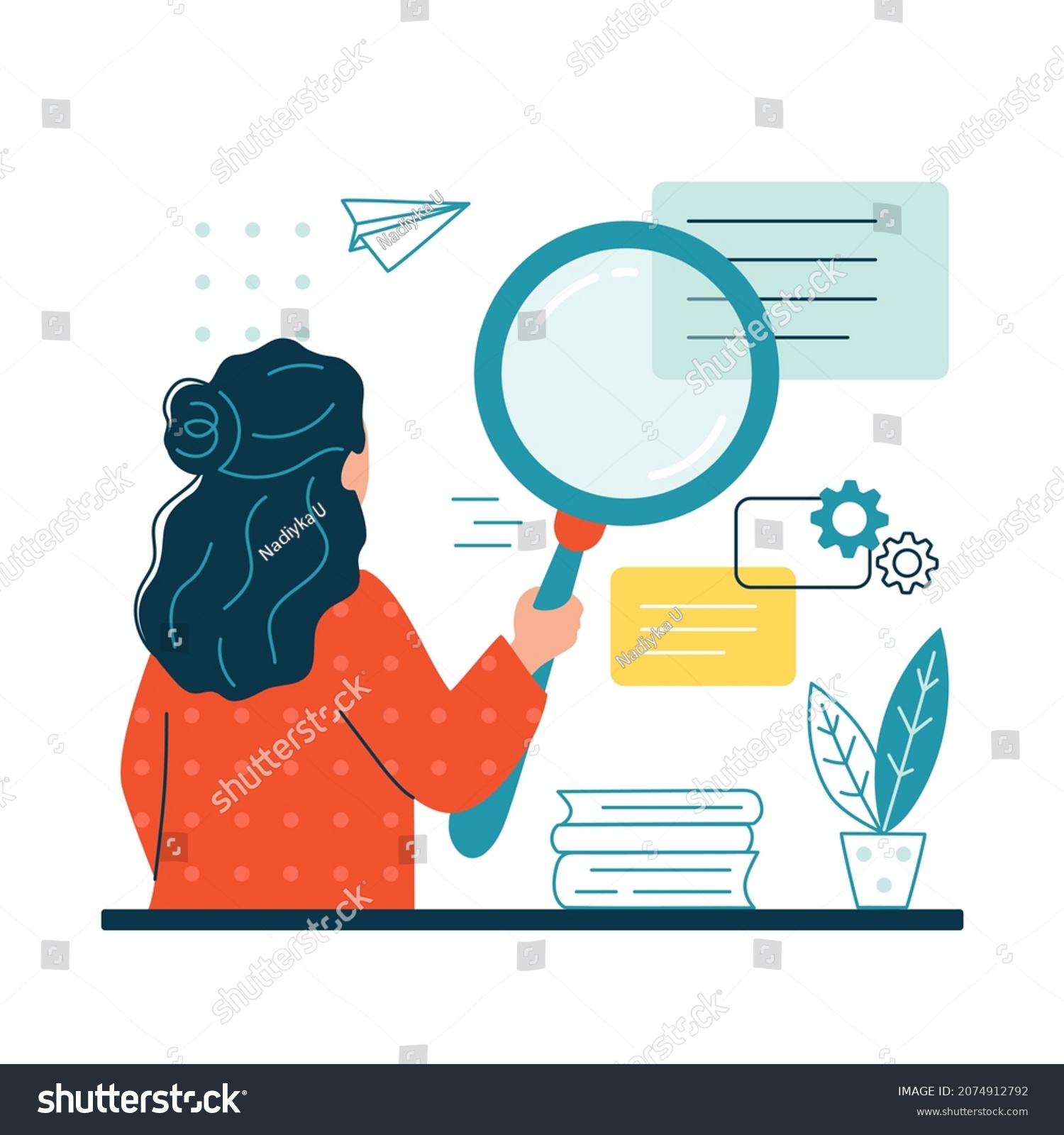 Доберемо ключові слова або фрази
Проаналізуйте дані
Збережемо знайдене
Здійснемо пошук в Інтернеті
[Speaker Notes: https://www.shutterstock.com/ru/image-vector/woman-holding-magnifying-glass-loupe-looking-2074912792]
Навчання в інтернеті
Електронні бібліотеки
Онлайн навчання
Інтернет- енциклопедії
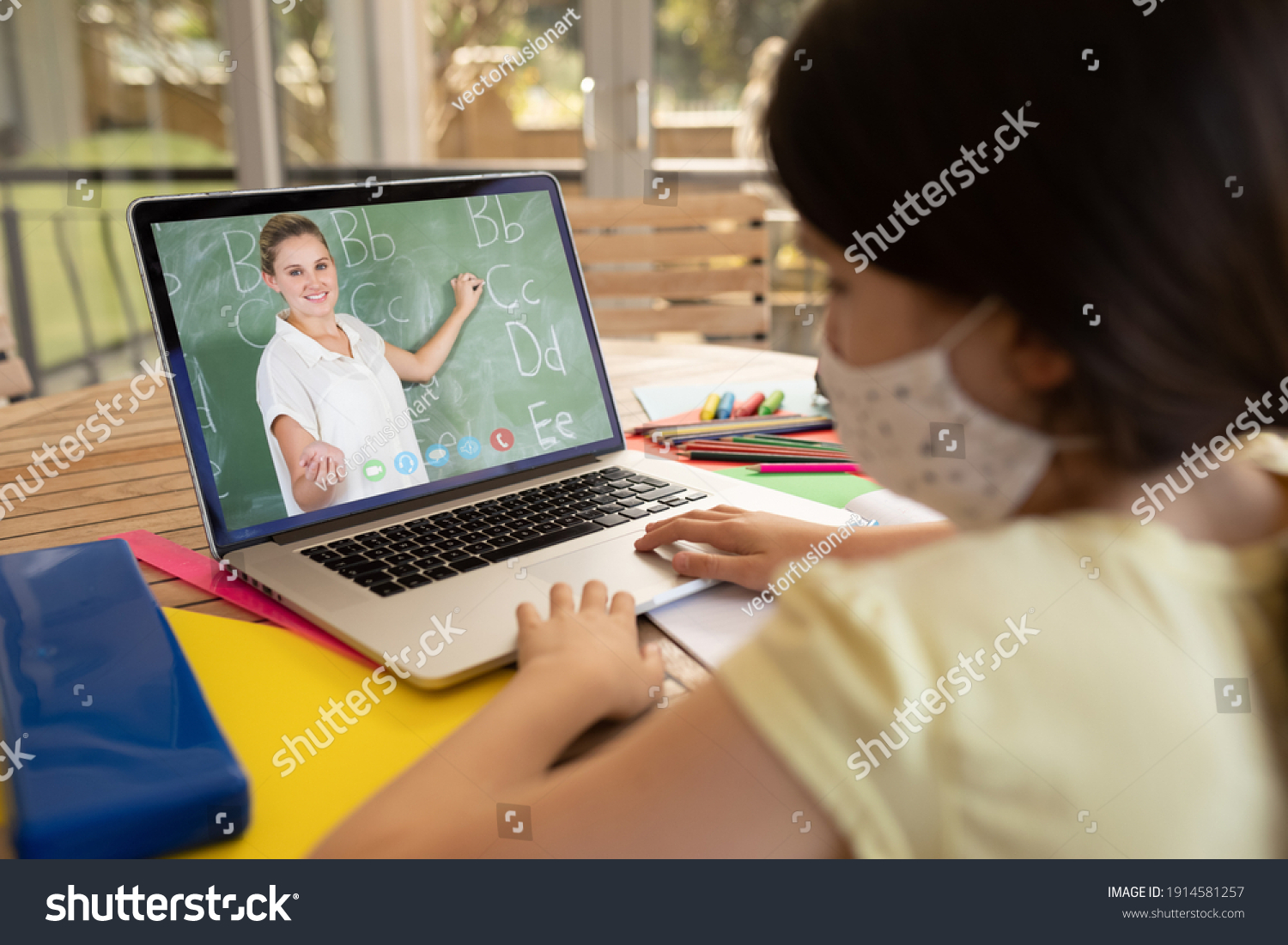 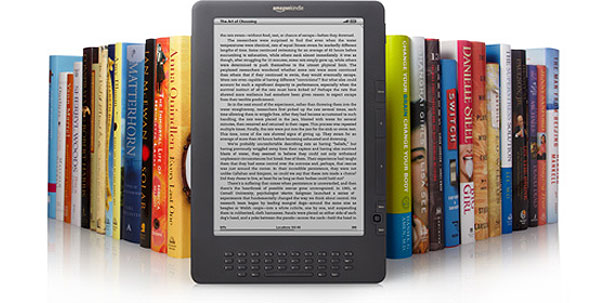 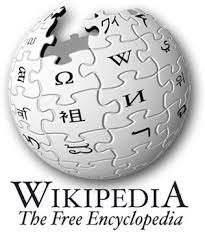 [Speaker Notes: https://www.google.com.ua/search?q=%D1%96%D0%BD%D1%82%D0%B5%D1%80%D0%BD%D0%B5%D1%82+%D0%B5%D0%BD%D1%86%D0%B8%D0%BA%D0%BB%D0%BE%D0%BF%D0%B5%D0%B4%D1%96%D1%97&hl=ru&sxsrf=ALiCzsYvEOiqFlUOXVPjTGV3X0KT66HrnA:1660306584074&source=lnms&tbm=isch&sa=X&ved=2ahUKEwios6WBpMH5AhWxgv0HHf8aCpAQ_AUoAXoECAIQAw&biw=1536&bih=754&dpr=1.25#imgrc=R4LUDyAN-ShLqM
https://www.google.com.ua/search?q=%D0%B5%D0%BB%D0%B5%D0%BA%D1%82%D1%80%D0%BE%D0%BD%D0%BD%D1%96+%D0%B1%D1%96%D0%B1%D0%BB%D1%96%D0%BE%D1%82%D0%B5%D0%BA%D0%B8&tbm=isch&ved=2ahUKEwj53IyCpMH5AhUTtqQKHUL9CQ4Q2-cCegQIABAA&oq=%D0%B5%D0%BB%D0%B5%D0%BA%D1%82%D1%80%D0%BE%D0%BD%D0%BD%D1%96+%D0%B1%D1%96%D0%B1%D0%BB%D1%96%D0%BE%D1%82%D0%B5%D0%BA%D0%B8&gs_lcp=CgNpbWcQAzIFCAAQgAQyBAgAEBgyBAgAEBgyBAgAEBgyBAgAEBgyBAgAEBgyBAgAEBg6BAgjECc6BAgAEEM6CAgAEIAEELEDOgQIABADOgsIABCABBCxAxCDAToICAAQsQMQgwE6BggAEB4QCFCzDFiwNmDxOGgAcAB4AIABYogBrw-SAQIyMpgBAKABAaoBC2d3cy13aXotaW1nwAEB&sclient=img&ei=mUT2YrmsLpPskgXC-qdw&bih=754&biw=1536&hl=ru#imgrc=IHuGw6GTlwaRLM
https://www.shutterstock.com/ru/image-photo/female-student-wearing-face-mask-having-1914581257]
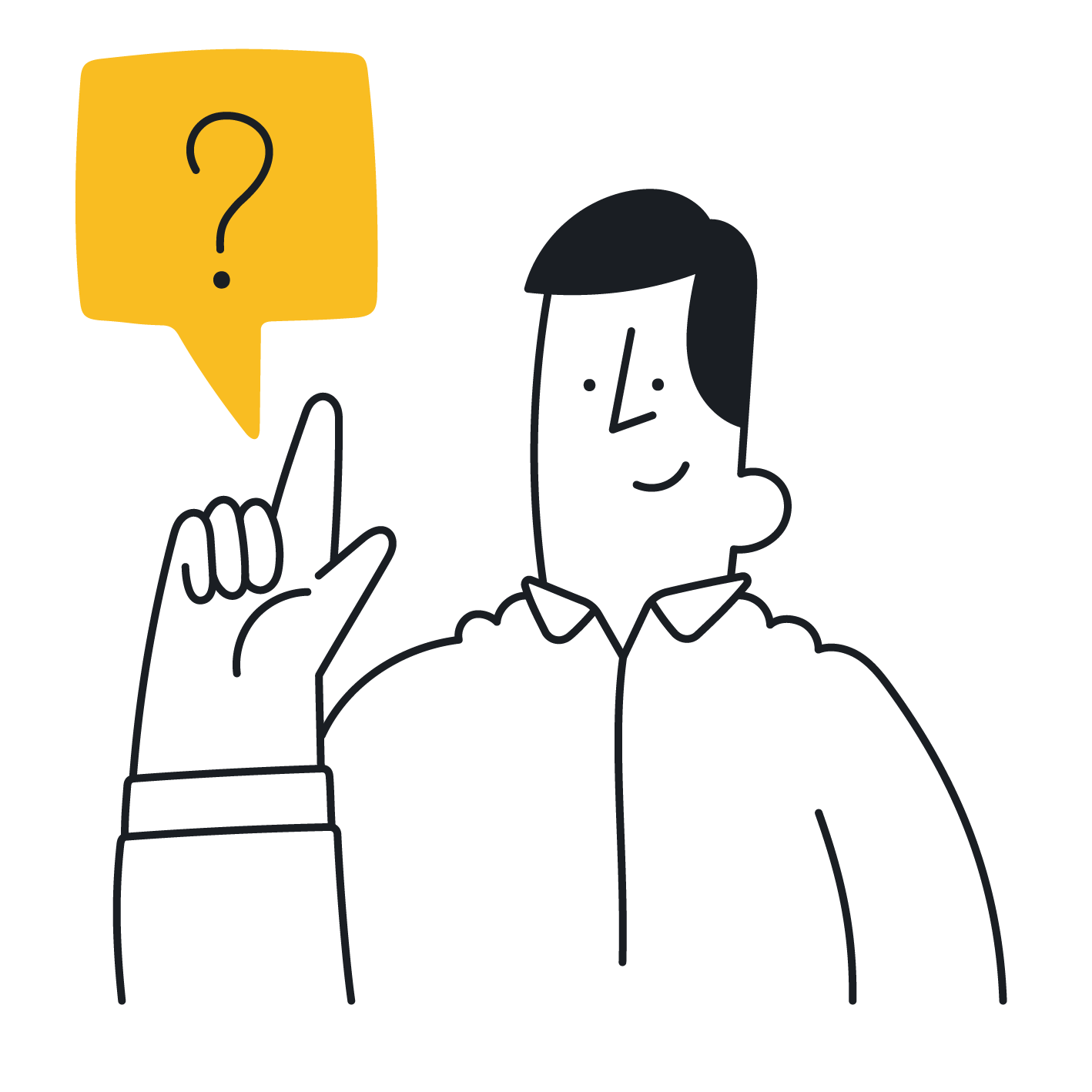 Загрози в інтернеті
Кібербулінг
Комп'ютерний вірус
Тролінг
Маніпуляція свідомістю дитини
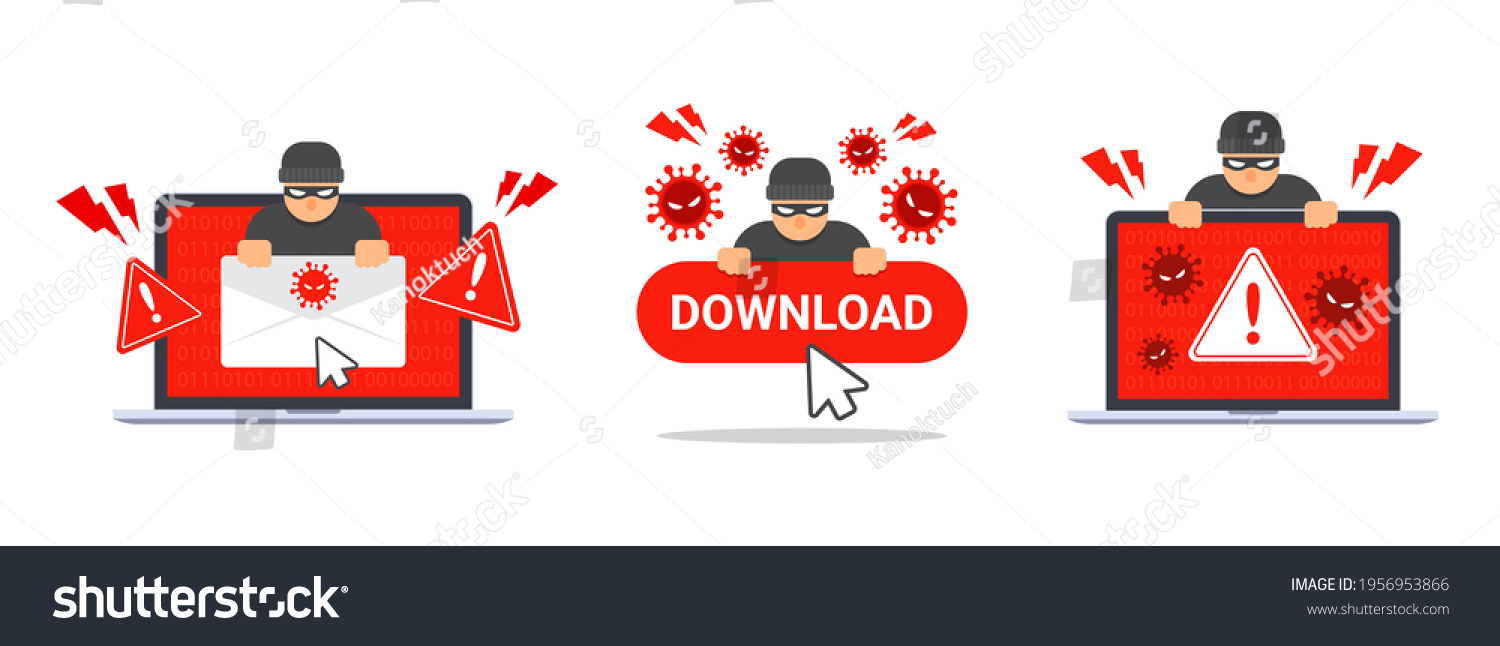 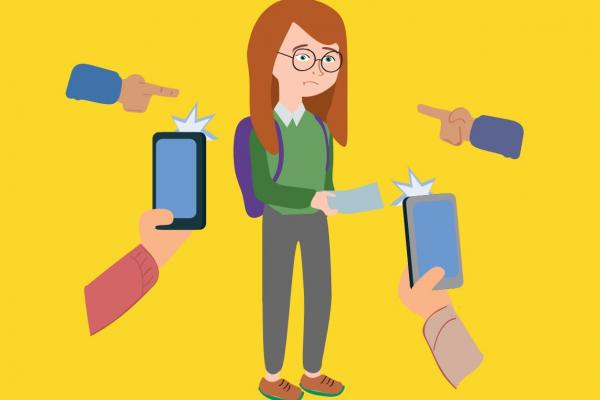 [Speaker Notes: https://www.shutterstock.com/ru/image-vector/collection-computer-virus-detection-icons-system-1956953866
https://www.google.com.ua/search?q=%D0%BA%D1%96%D0%B1%D0%B5%D1%80%D0%B1%D1%83%D0%BB%D1%96%D0%BD%D0%B3&tbm=isch&ved=2ahUKEwjOmMvRtbf5AhUPhRoKHWpsB-cQ2-cCegQIABAA&oq=%D0%BA%D1%96%D0%B1%D0%B5%D1%80&gs_lcp=CgNpbWcQARgAMgUIABCABDIFCAAQgAQyBQgAEIAEMgUIABCABDIFCAAQgAQyBQgAEIAEMgUIABCABDIFCAAQgAQyBQgAEIAEMgUIABCABDoECAAQQzoECAAQHjoECAAQGDoECCMQJzoLCAAQgAQQsQMQgwE6CAgAELEDEIMBOggIABCABBCxA1CHCVjZMmCMP2gBcAB4AIABb4gB0wWSAQMxLjaYAQCgAQGqAQtnd3Mtd2l6LWltZ8ABAQ&sclient=img&ei=5hjxYs6NHY-KaurYnbgO&bih=754&biw=1536&hl=ru#imgrc=7SqmuOHawH5rNM]
Правила безпечної роботи в інтернеті
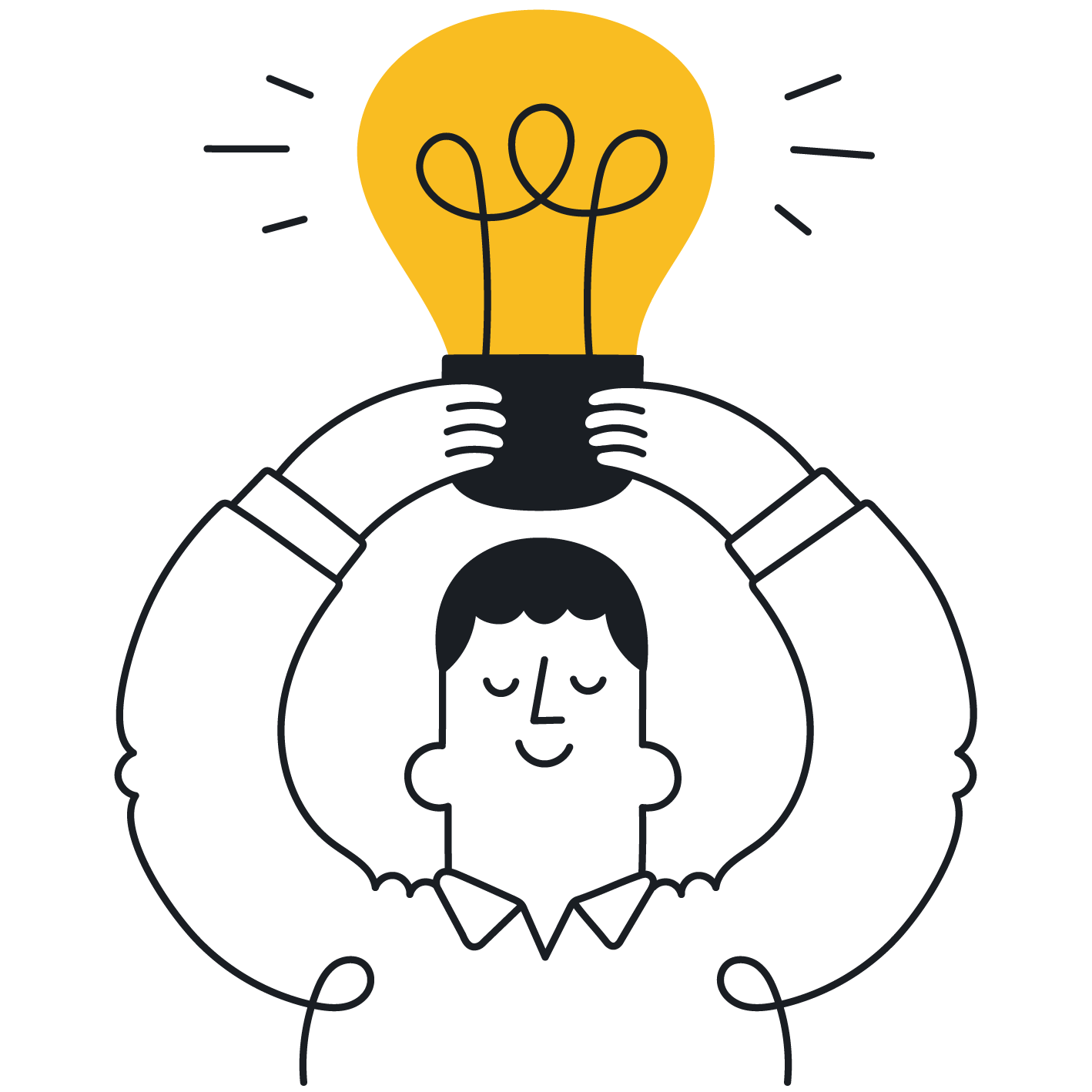 Відвідуйте тільки перевірені сайти
Не натискайте кнопку «завантажити» на неперевірених сайтах
Створюйте складні паролі, які стороннім особам буде важко відгадати
Часто оновлюйте пристрої та програмне забезпечення (системне та прикладне).
Не використовуйте однаковий пароль для різних облікових записів та не записуйте пароль на картках і в файлах на комп’ютері.
Не посилати свої фотографії чи іншу інформацію без дозволу батьків.
Бажаємо вам успіхів!
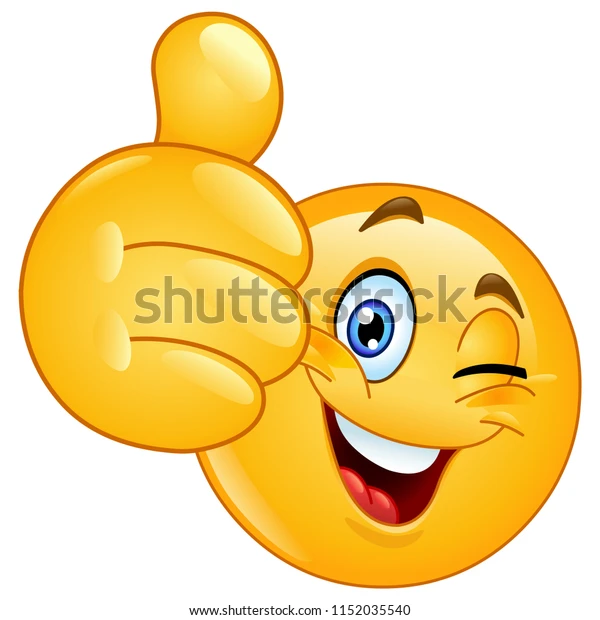 [Speaker Notes: https://www.shutterstock.com/ru/image-vector/thumb-winking-emoticon-1152035540]